Проект по литературному чтению
«Почему в сказках
 главного героя зовут Иван - дурак»
Уч-ся 4 «А» класса
МОУ СОШ № 101 
г. Краснодара
Перминова Мария
Руководитель: Лузан И. А.
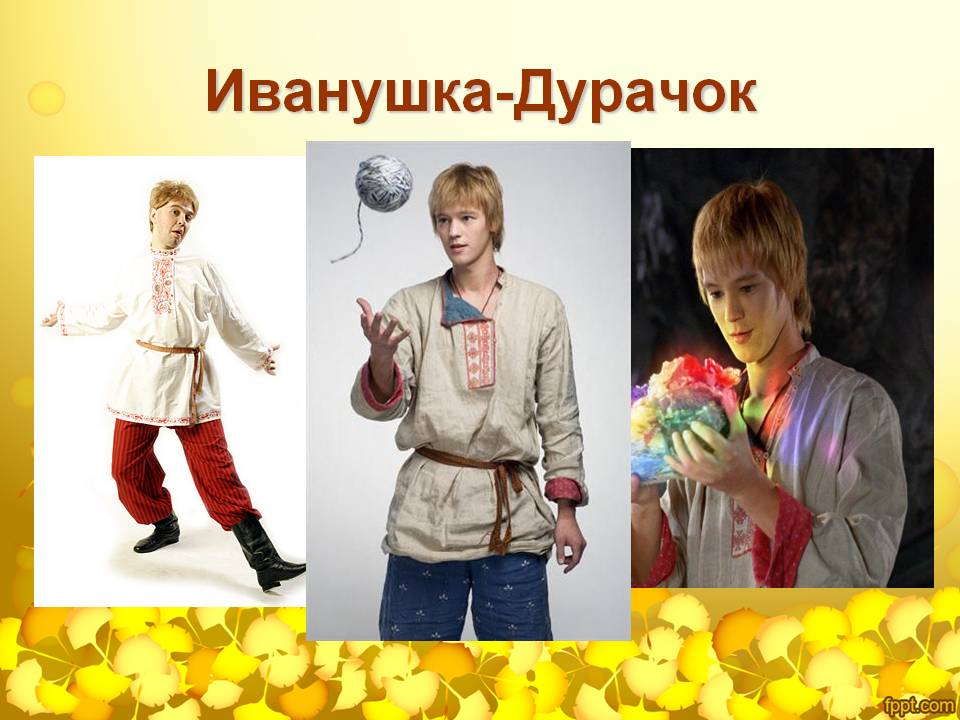 «Опостылеют салазки,
И садимся в два рядка
Слушать бабушкины сказки
Про Ивана – Дурака.»
                                      С. А. Есенин
Как выяснилось, 
«дурак» в современном мире – оскорбление. 
Даже Владимир Иванович Даль в своём 
«Словаре живого великорусского языка» 
перевел это слово,
как малоумный, 
безрассудный человек.
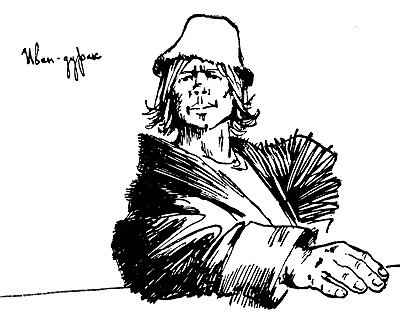 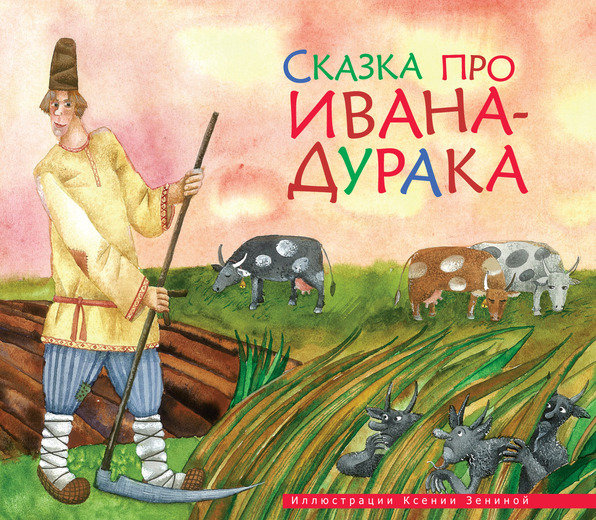 А теперь посмотрим, что с Иваном-дураком происходит в русских сказках.
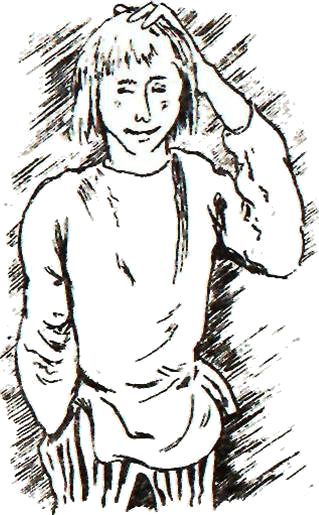 В сказках Иван – дурак действительно глуповат. 
И вот яркий пример, сказка о том «Как иван -дурак дверь стерег» :
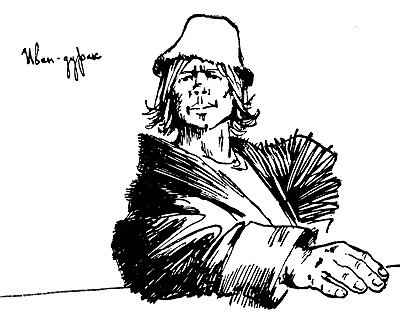 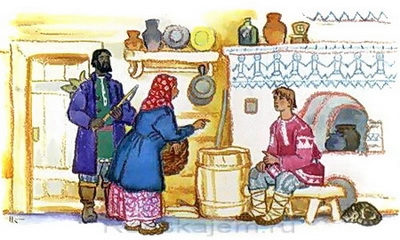 «Жили старик со старухой. Было у них три сына: двое умных, 
а третий - дурачок. 
Стали братья с родителями собираться на работу. 
Иван-дурак тоже стал собираться — взял сухарей, налил воды 
в баклажку. Его спрашивают: 
Ты куда собираешься? 
—С вами на работу. 
—Никуда ты не поедешь. Стереги хорошенько дверь, чтобы воры не зашли. 
Остался дурак один дома.
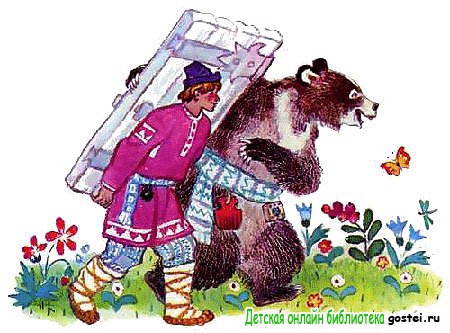 Поздно вечером снял он с петель дверь, взвалил ее на спину и понес.
Пришел на пашню. Братья спрашивают:
Зачем пришел? 
—Я есть захотел. 
—Мы же тебе наказывали стеречь дверь.
—Да вот она!
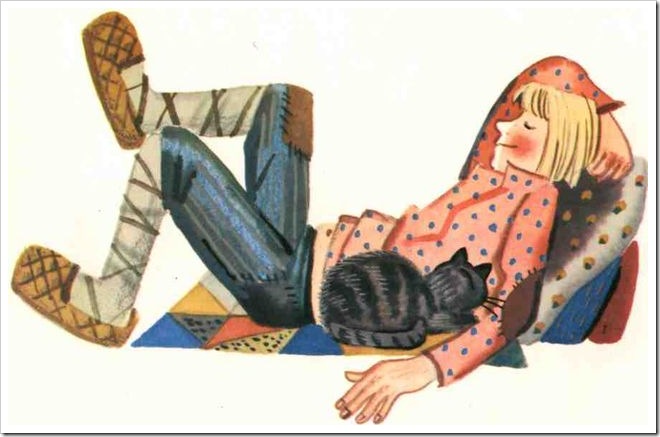 К незавидному положению героя присоединяются его 
собственные пороки – не слишком страшные, 
но распространенные в народе, 
довольно безобидные  и вместе с тем презираемые. 
Дурак не любит и не умеет работать. 
Он ленив и старается большую часть времени лежать на печи. 
Иногда к этому прибавляется беспробудное пьянство. 
К тому же Иван – грязнуля! Не желает умываться, 
причесываться и вечно сморкается.
 Или, что еще ужасней, размазывает сопли  по лицу.
 В одной сказке царевна соглашается выйти за Дурака замуж. 
«За свадебным столом сидел Иван дурак – дураком, 
одних платков царевна измарала 3 штуки, утирая ему нос».
У слова «дурак» есть множество теорий происхождения. 
Разные исследователи находят истоки этого слова в разных языках. 
Одни выводят его из тюркского корня «дур» (стоять), и считают, 
что дураками называли языческих истуканов. 
(Кстати , в современном турецком языке 
слово «остановка» звучит именно как «дурак».) 
Другие считают, что в основе «дурака» - литовское «durti» - колоть, 
жалить, ударить, которое прошло следующую эволюцию – ужаленный, 
бешенный, безумный, глупый. Третьи же считают «дурака» 
исконно славянским словом, происходящим от глагола «дуть».
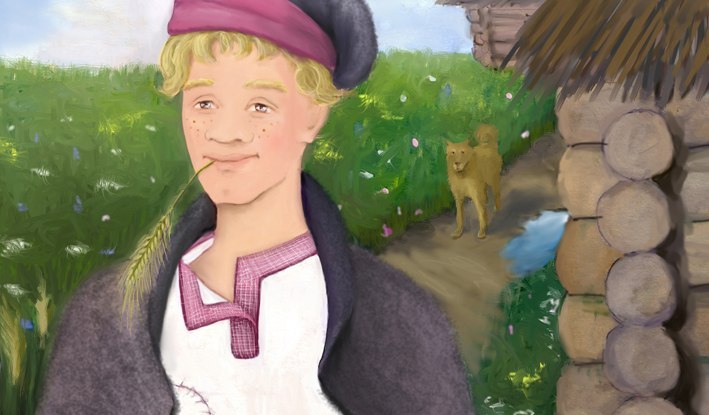 Я постаралась сама определить, 
какой же корень считать исконным. 
Вначале  пыталась вспомнить однокоренные слова. 
Что же у меня получилось? 
Дурень, дуралей, дурман, другак, дурной, дурить… 
Значение этих корней неоднозначно. 
Допустим, дурман – это растение, 
запах которого может одурманить, 
лишить сознания.
 Дурить – значит обманывать. 
Другак – так называли на Дону 
настой воды в виноградных выжимках. 
Тогда исходя из всего этого,  
можно ли сказать, что дурак – это глупый человек?
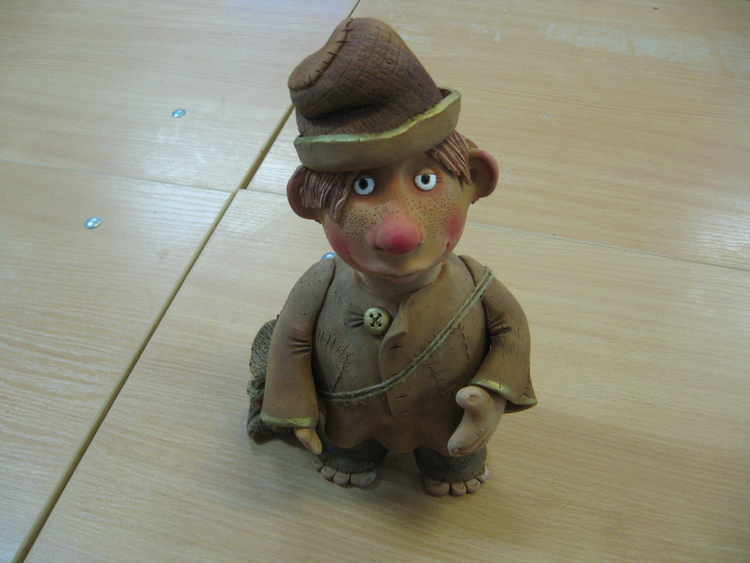 А теперь давайте разберемся, 
почему в 15 – 17 веках слово – оскорбление использовалось как имя? 
Дело в том, что слово «дурак» употребляли в качестве второго 
нецерковного имени. 
В давние времена было популярно давать ребенку второе имя 
с целью обмануть злых духов, мол, что с дурака взять? 
Однако вскоре дураками начали называть шутов. 
И только в 18 веке слово «дурак» стало нарицательным и обидным.
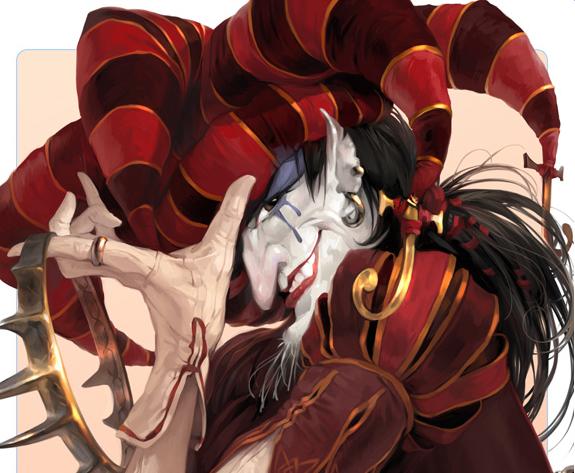 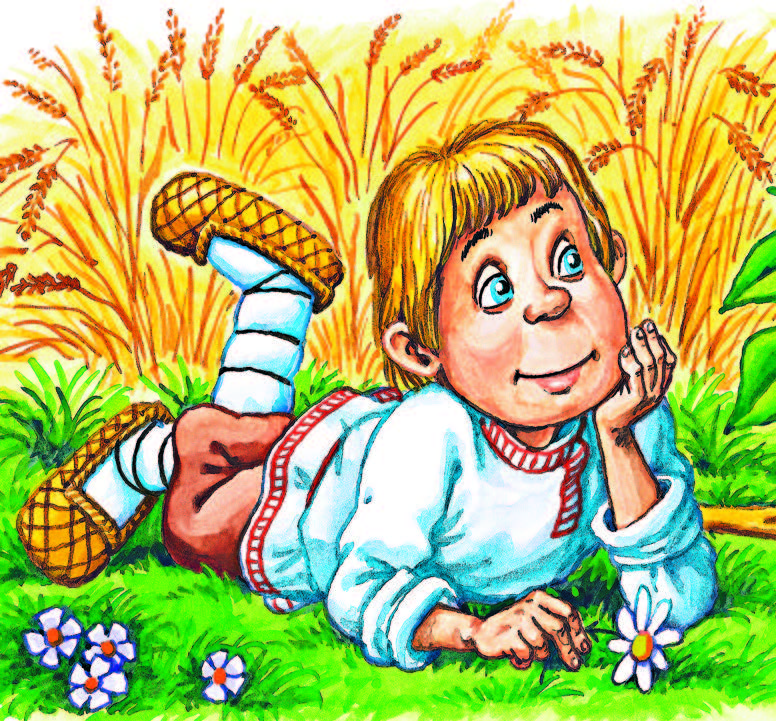 Просто на Руси 
слово «дурак» означало «младший»,  а как известно Иванушка был крайним по возрасту среди братьев, и даже если он в начале сказок и был глуповат и неуклюж, то к концу сказки он преображался в Ивана–царевича. Да и везло ему гораздо больше, чем его расчетливым и умным братьям.